www.britishcouncil.org
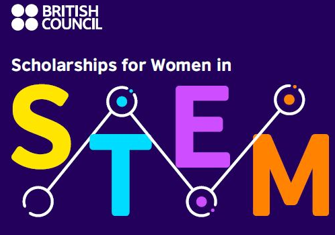 Info SessionUK Institutions EoI 30th September 2021
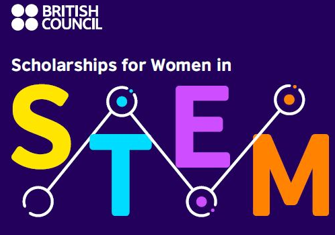 www.britishcouncil.org
British Council Scholarship for Women in STEM
Women make up a fraction of the workforce and research teams in STEM,
Typical STEM worker now earns two-thirds more than non-STEM workers,
Sustainable Development Goal (SDG) Five – Gender Equality
The British Council has established programmes to support Women and Girls in STEM around the world, from inspiring young girls to stay in STEM to supporting women working in STEM fields reach positions of leadership and network with their peers in their region and the UK.
www.britishcouncil.org
3
British Council Scholarships for Women in STEM 2020/21
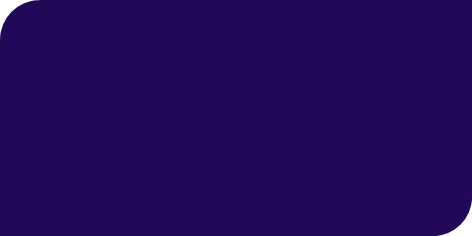 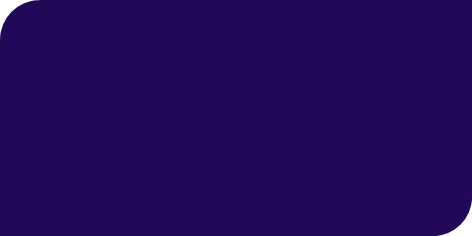 Scholarship programme in partnership with 19 universities in the UK We received 35 applications from UK institutions
118 Scholarships in Total
15 East Asia
48 Americas
55 South East Asia
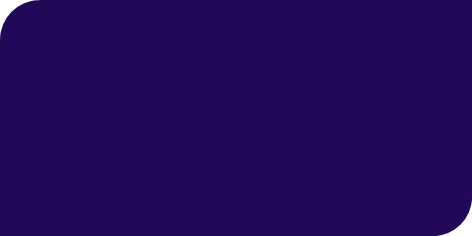 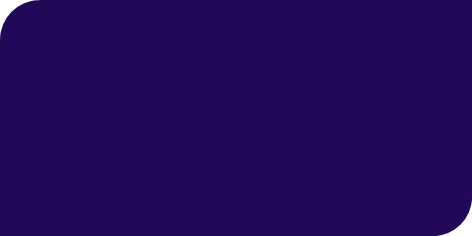 More than 4000 scholar applications in total

2981 Americas
1083 South Asia
269 East Asia
11 Women travelling with dependants
www.britishcouncil.org
4
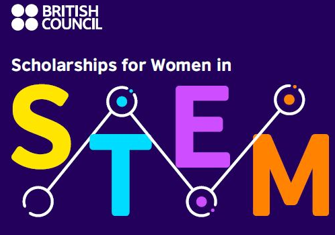 Master’s Degrees
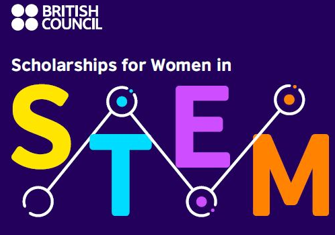 www.britishcouncil.org
Master’s Cohorts
East Asia
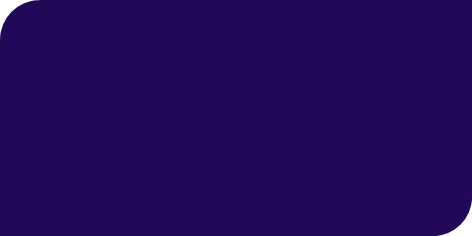 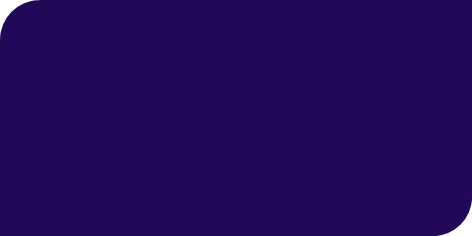 South Asia
Cambodia, Indonesia, Laos, Malaysia, Myanmar, Philippines, Thailand & Vietnam
Bangladesh, India, Nepal, Pakistan & Sri Lanka
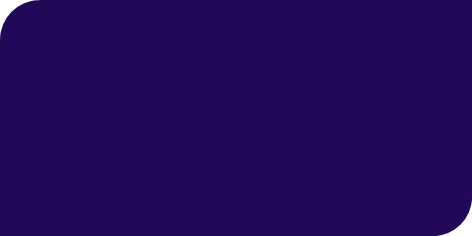 FCDO ASEAN Dialogue
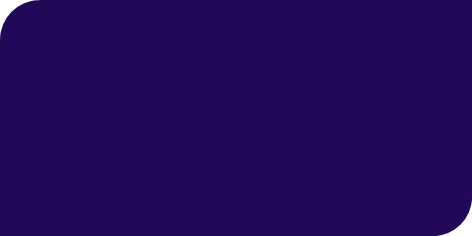 Brazil, Mexico & the Americas
Cambodia, Laos & Myanmar
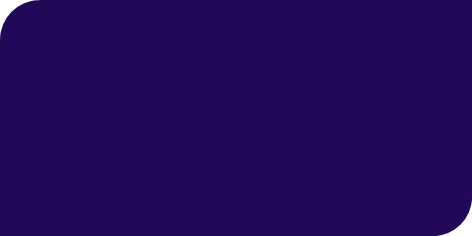 Argentina, Brazil, Colombia, Cuba, Jamaica, Mexico, Peru & Venezuela
Egypt
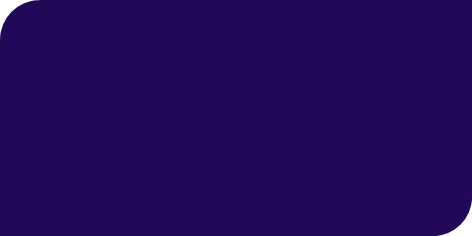 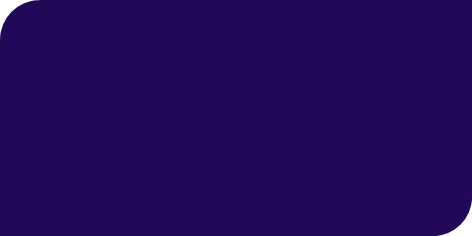 Turkey
Ukraine
www.britishcouncil.org
6
Master’s Cohort
£175,000 each cohort.

Average value of £35,000 each scholar. 

At least 5 scholars for each cohort.
12
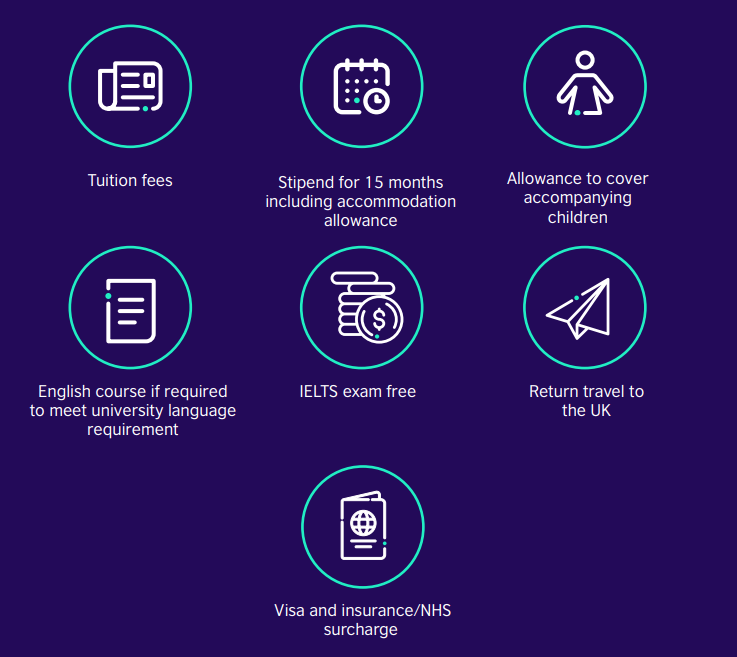 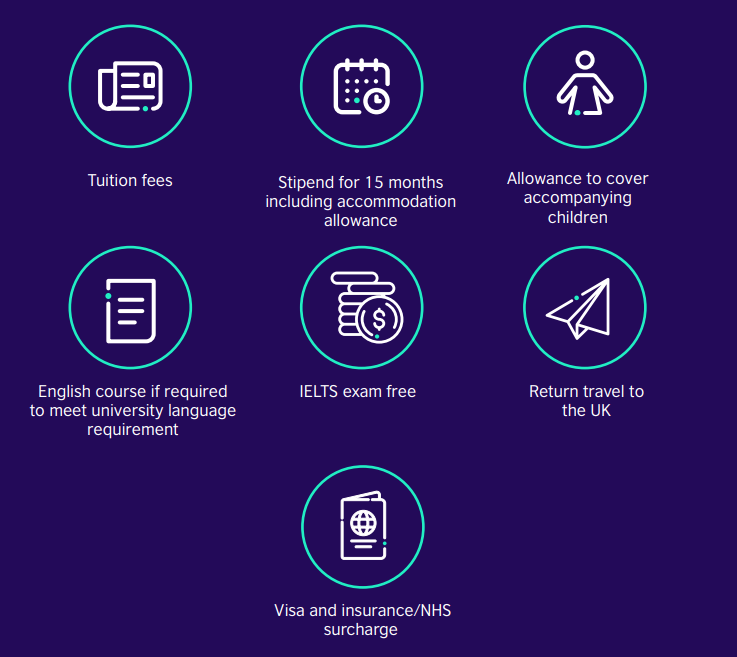 www.britishcouncil.org
7
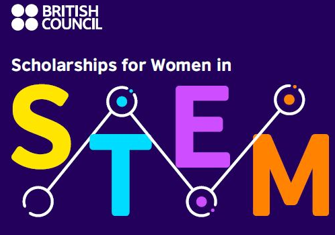 Early Academic Fellowship Grants
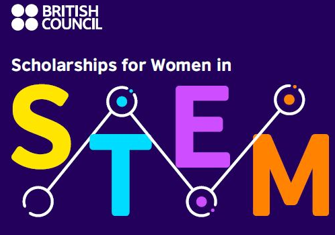 www.britishcouncil.org
Early Academic Fellowship
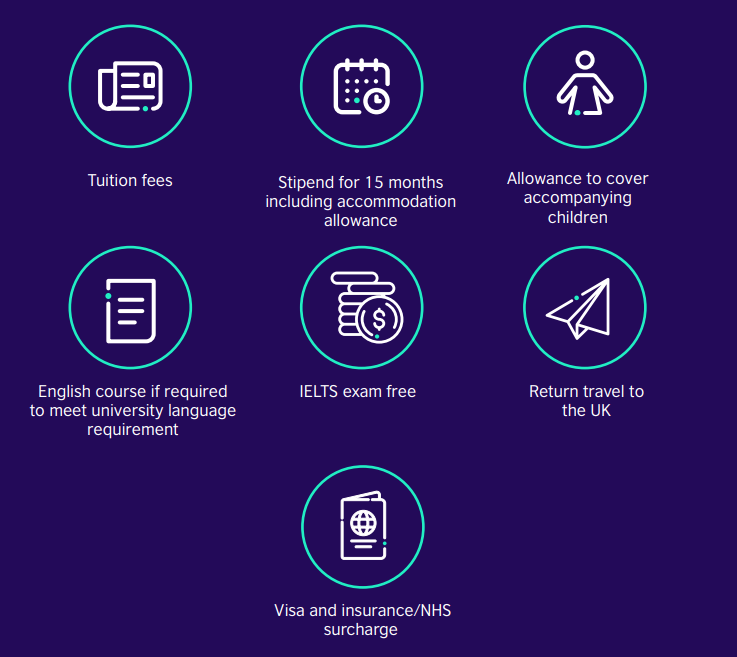 £175,000 each cohort.

At least 4 scholars for each cohort. 

Minimum £25,627 per annum salary plus relevant London weighting if applicable. 

£10,000 for research related expenses.

South Asia & East Asia
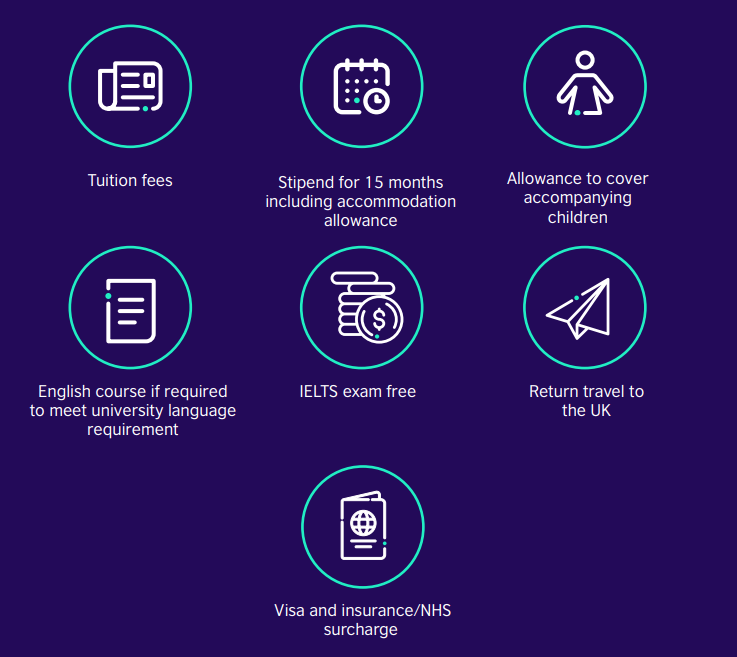 www.britishcouncil.org
9
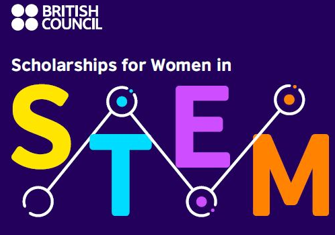 How does the scholarship work
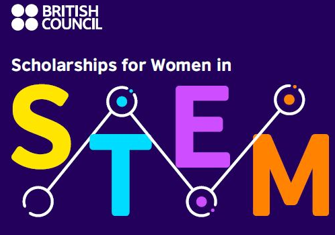 www.britishcouncil.org
How does the scholarship work
If your institution is successful, we sign a Grant Agreement and we will transfer the total amount of the grant to the institution. 
Institution Web page promoting scholarship.
British Council promote scholarship. 
Candidates will apply to the institution and also apply to the scholarship through a specific form. 
Institution will provide a shortlist of candidates to the British Council to be considered for the scholarship. 
British Council will confirm the scholars to institutions.
www.britishcouncil.org
11
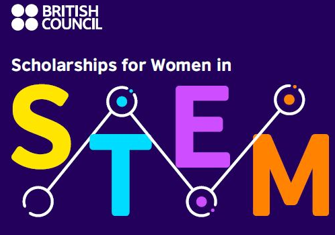 How to apply?
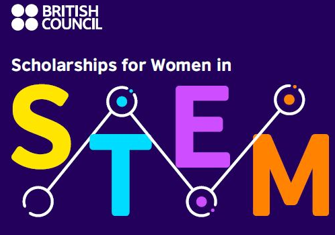 www.britishcouncil.org
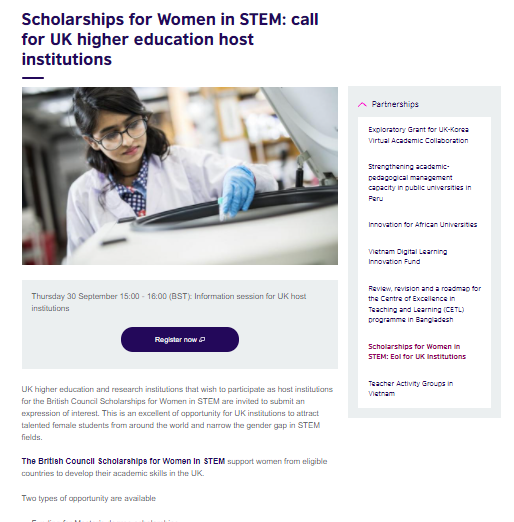 Webpage
https://www.britishcouncil.org/education/he-science/opportunities/partnerships/women-stem-scholarships-call-uk-host-institutions
www.britishcouncil.org
13
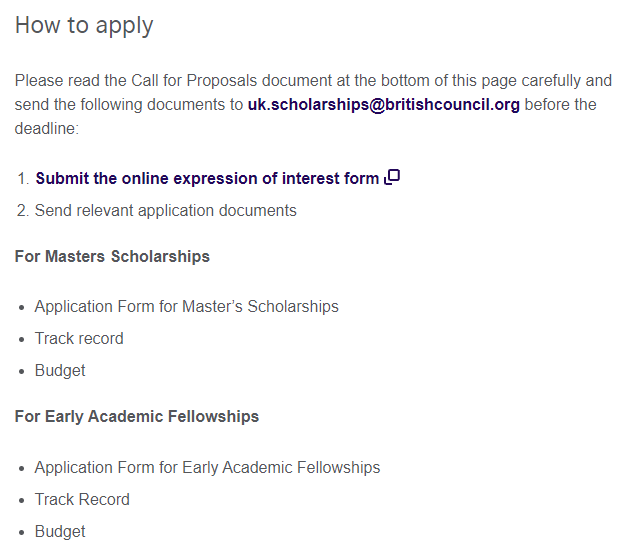 How to apply
Email

Online EoI Form

Three documents:

Applications Form

Track Record

Budget
www.britishcouncil.org
14
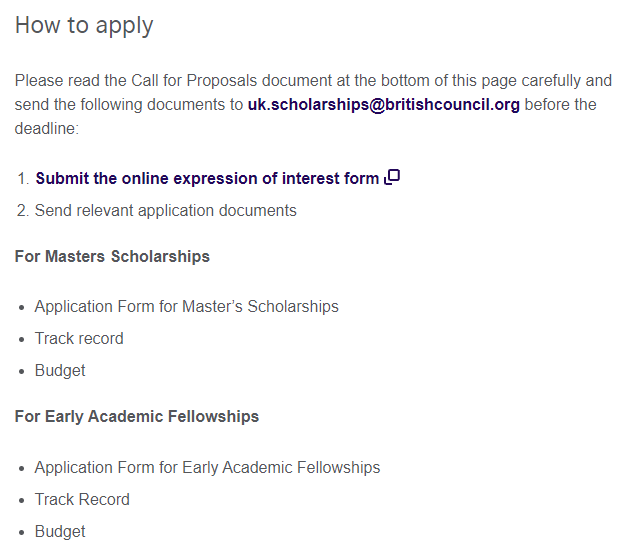 Online EoI Form
Contact Information

Information for Grant Agreement

Application to cohorts

Supporting documentation 

Declarations
www.britishcouncil.org
15
Application to cohorts
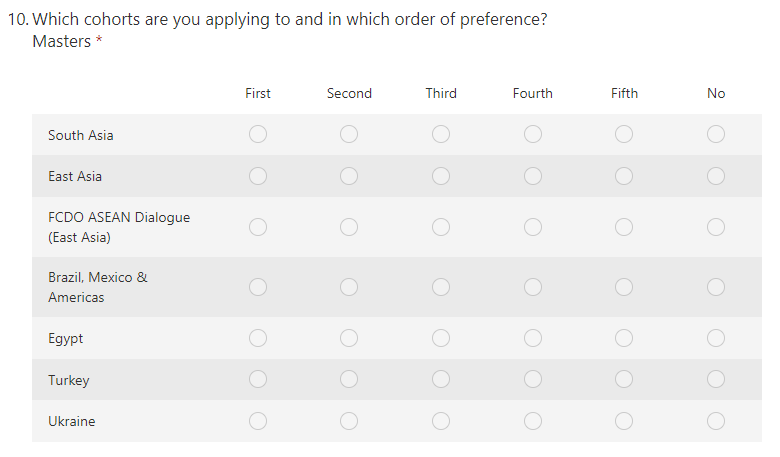 www.britishcouncil.org
16
Supporting documentation
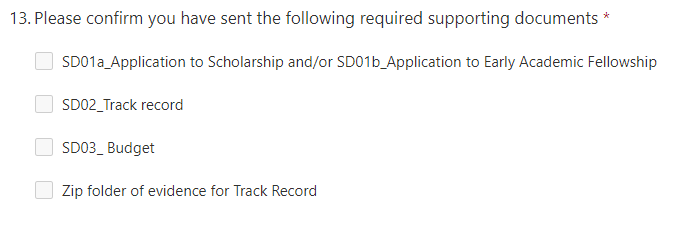 www.britishcouncil.org
17
SD01a _ Application to scholarships
List of programmes
You can apply for up to 5 Master’s cohorts. Please list in order of preference. 
You can propose the same programs to all cohorts. 
No limit. 
The Programme names, descriptions, and URLs you give here will be used in future marketing of the scheme, should you be successful, so please ensure details are correct.
Departments and brief description of research strengths. Important connections to countries applying to.
www.britishcouncil.org
18
SD01b _ Application to Early Academic Fellowship
List of departments
You can apply to both cohorts.
Describe research strengths and connections to countries.  
What we will need to know:
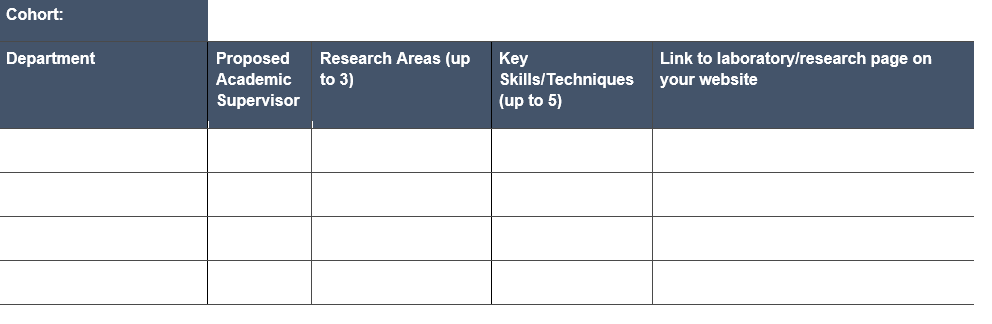 www.britishcouncil.org
19
Your Offer
What welfare support will you provide scholars
Connections to industry, internships, placements, career development, etc. 
Cash or In-kind contribution. 
Other added value.
www.britishcouncil.org
20
What are we looking for
UK universities and research institutions, with a commitment to Equality, Diversity and Inclusion (EDI

Programme areas:
Health and Life Sciences
Climate Change, Environment and Risk Reduction
Energy Transition
Agriculture
Industry 4.0 / Digital Transformation
Conversion masters from BA/MA in a range of disciplines

Programmes selected should meet the spirit of ODA, with the potential to focus on outcomes that promote the long-term sustainable growth of countries.
www.britishcouncil.org
21
What are we looking for
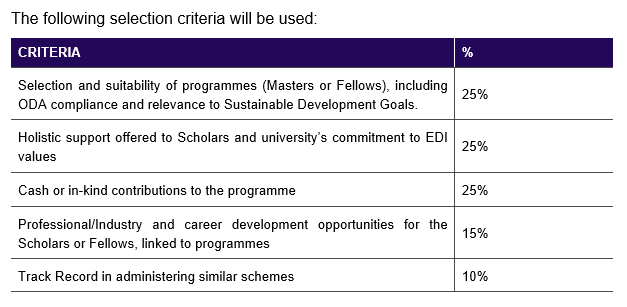 www.britishcouncil.org
22
Track Record
We are particularly interested in seeing your track record in administering means-tested bursaries and learning how you captured and made assessments on relevant data in a transparent way, without being overly intrusive. 
Your Track Record can include scholarships/bursaries set up using only funding from your university, but we are interested in seeing examples of your experience in managing bursaries with 3rd party funding. Please include a minimum of three and maximum of five examples in your track record, from the last 10 years. 
If your institution has experience holding early fellowship awards such as Knowledge Transfer Partnerships or a similar scheme, either internally or externally funded, please provide details here if you are applying for an Early Academic Fellowship cohort.
Description of project team managing the scholarship.
www.britishcouncil.org
23
Budget
Two tabs – one for Masters / one for Academic Fellowship
Where is the institution based
Tuition fees. 
Reserved funding to support dependants
Monthly stipend based on UKVI requirements
Reserved – might not be needed
Fellowship: information regarding duration
www.britishcouncil.org
24
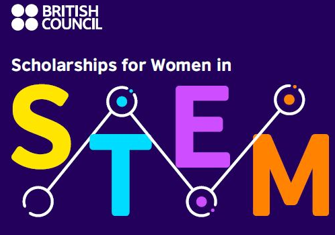 Thank youPlease refer to the Q&A document to access additional enquiries you may have.
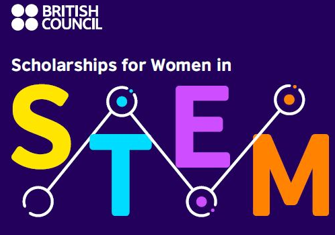 www.britishcouncil.org